先化簡根式再運算
如圖，ABC 中，D 點在 BC 上，AD  BC。若                         ，                            ，則 ABC 的面積為何?
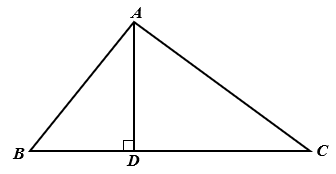 1. 分母有根式：想到有理化2. 先化簡再乘：簡化計算
學生練習
已知長方形的長為                  ，寬為                ，則長方形面積為何?(A) 6  (B)          (C)          (D)
解答： (C)
[Speaker Notes: 來看這一題，如圖，三角形 ABC 中，D 點在 BC 上，D 在這邊，
AD 垂直 BC，也就是 AD 是底邊 BC 的高，
若 BC 的長度是 根號 3 減根號 2 分之 2，
這一段是 根號 3 減 根號 2 分之 2 寫在圖上，
AD 的長度是根號 27 減 根號 18，這一段是根號 27 減 根號 18，則三角形面積為何?

看到要求面積，當然就想到公式，底 BC 乘以 高 AD 除以 2，也就是 根號 3 減 根號 2 分之 2 乘以 根號 27 減 根號 18， 乘以 2 分之 1。
只要將這個式子計算出來就看到答案了，
這是根式的四則運算，看到分母有根號，就想到有理化，分母是根號 3 減 根號 2，就要乘以根號 3 加 根號 2，分子也要乘，這樣分母就是平方差公式，3 減 2 等於 1，
而分子就是 2 倍的 根號 3 加根號 2，這個 2 又可以和 ½ 約掉，所以化簡到這邊得到 根號 3 加 根號 2 乘以 根號 27 減 根號 18。接著可以使用分配律展開再化簡，不過，注意到 27 = 3^2 x 3、18 = 3^2 x 2根號 27 就是 3 根號 3，根號 18 是 3 根號 2。
兩個都有 3 倍，將他提出，就得到 3 (根號 3 加 根號 2)(根號 3 減 根號 2) 
又是平方差公式的形式，就會是 3 乘以 根號 3 的平方 也就是 3 減 根號 2 的平方 2，答案就會等於 3。

這一題看起來是考三角形面積，其實是在測驗同學會不會做根式的四則運算，我們快速的回憶一下解題的兩個關鍵<動>，
當看到分母有根號的時候，就要想到有理化(1) 將分母的根號去掉，
而在作根式的乘法之前，看到 27 和 18 有 3 的平方， 先將它們化作最簡根號(2)，讓數字變小，會比較好算，
這一題是剛好化簡後有乘法公式的形式，就算不是這個形式，還是要化簡後再分配律展開才會比較不容易計算錯誤。

下面學生練習只是將三角形面積換成長方形面積，要測驗的觀念是一樣的，請同學練習囉。]